NA WIEJSKIM PODWÓRKU
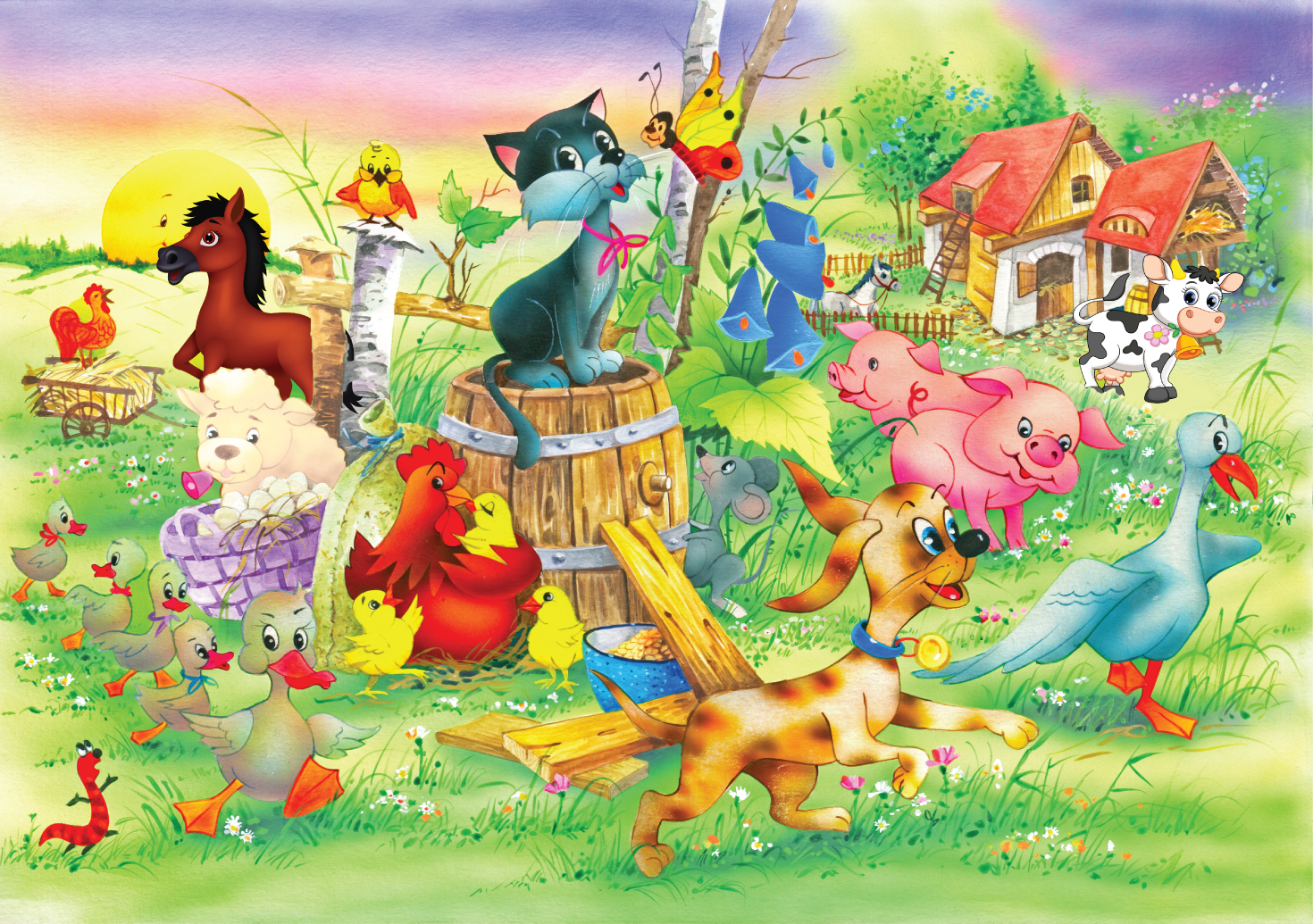 KTO MIESZKA NA WIEJSKIM PODWÓRKU?
ZWIERZĘTA DOROSŁE I ICH DZIECI
SKĄD SIĘ BIERZE MLEKO?
MIESZKAŃCY WIEJSKIEGO PODWÓRKA I ICH DZIECI
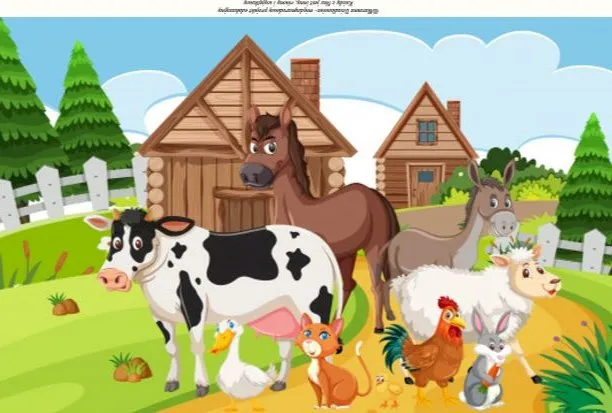 KROWA I CIELĄTKO
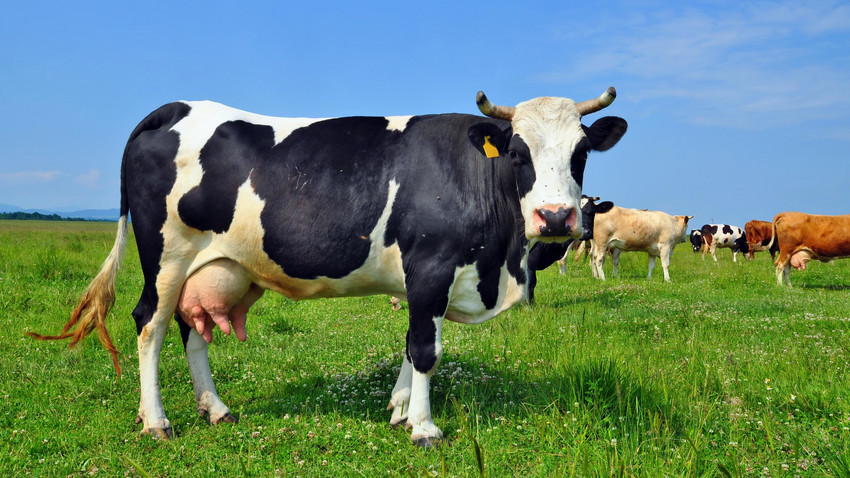 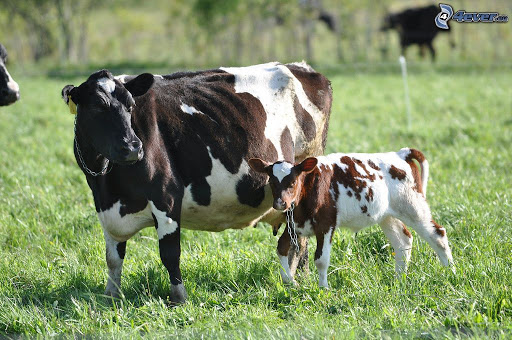 KOŃ (KLACZ) I ŹREBIĄTKO
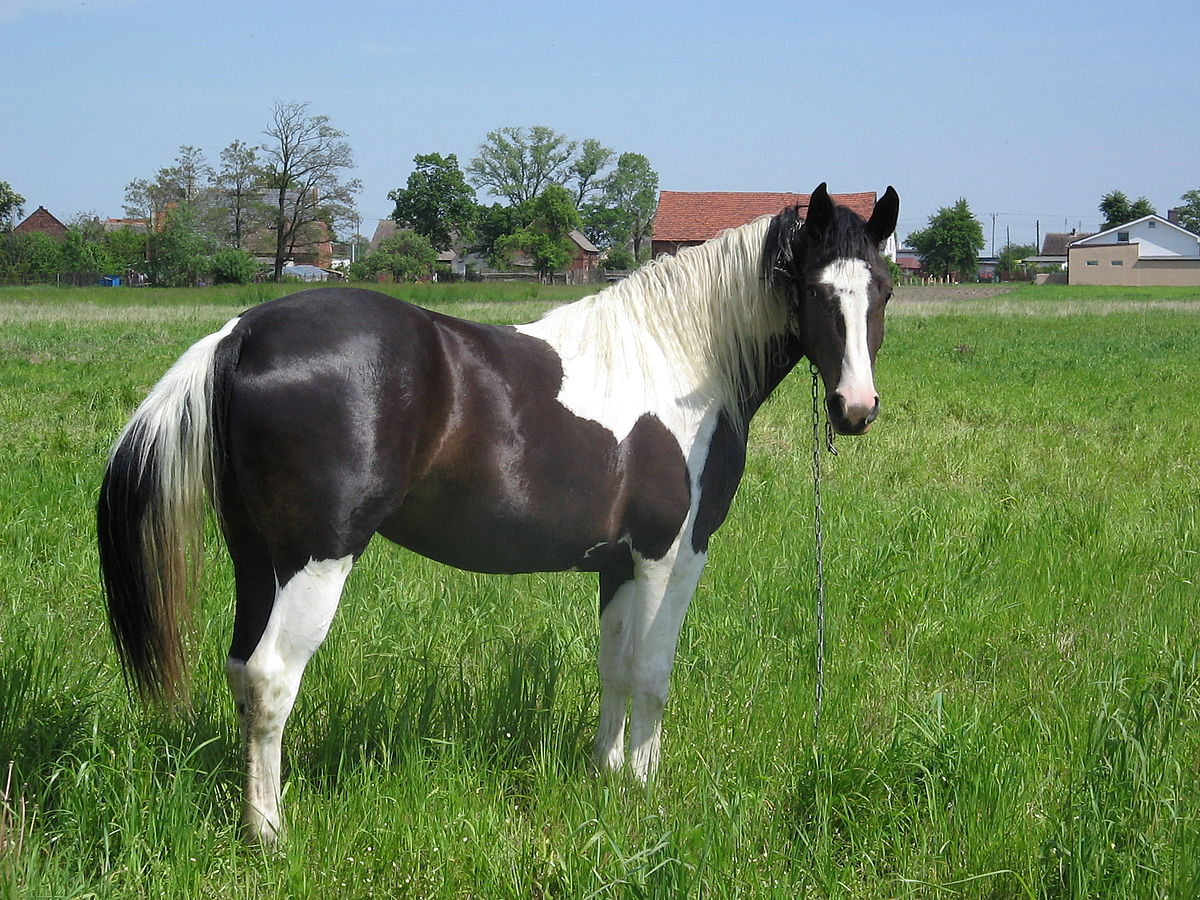 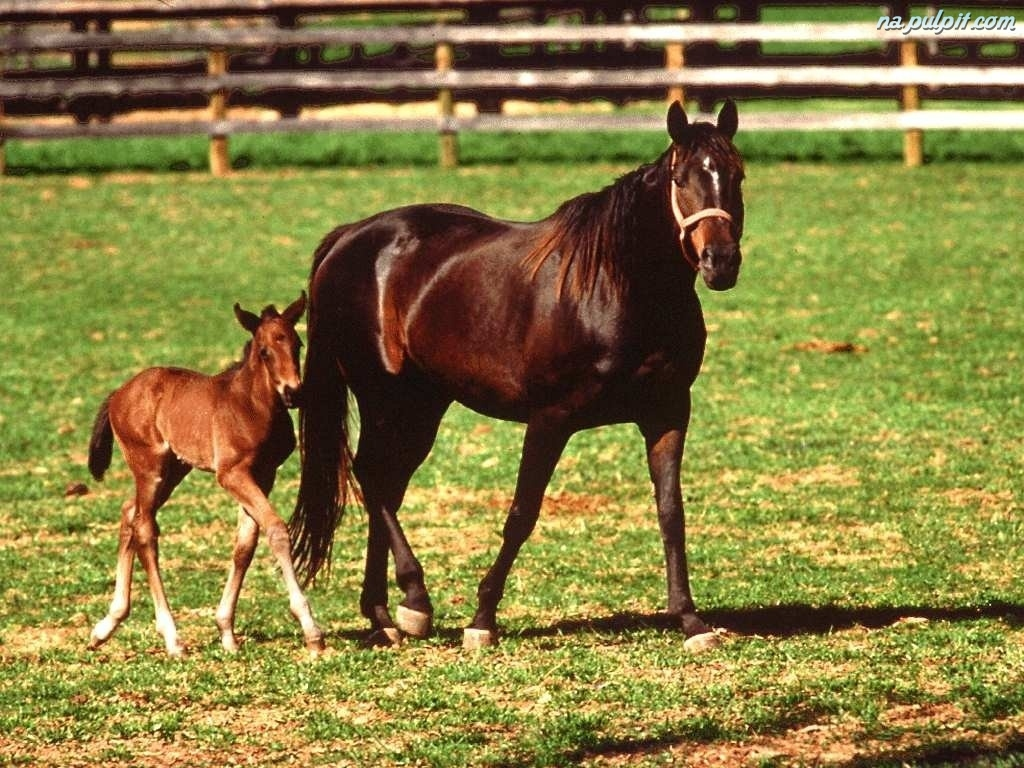 ŚWINIA I PROSIĄTKA
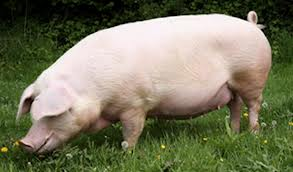 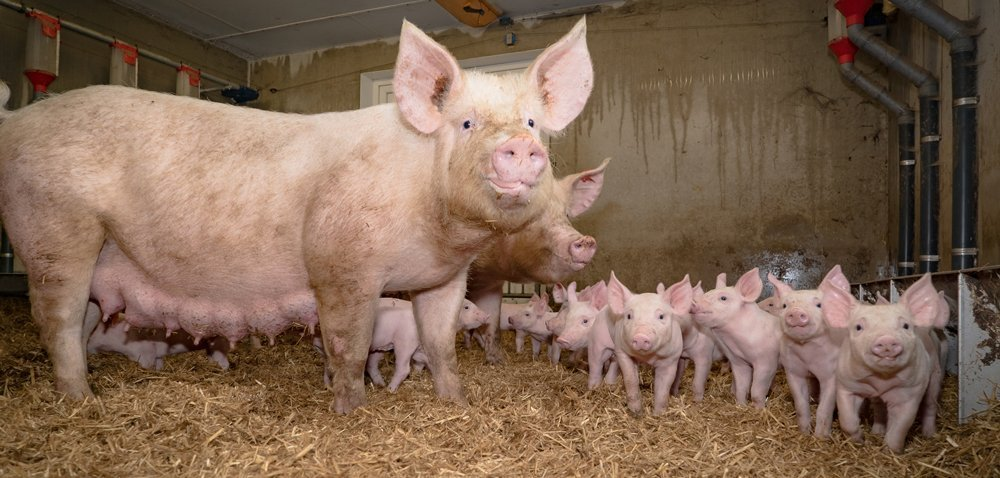 KURA I KURCZĄTKA
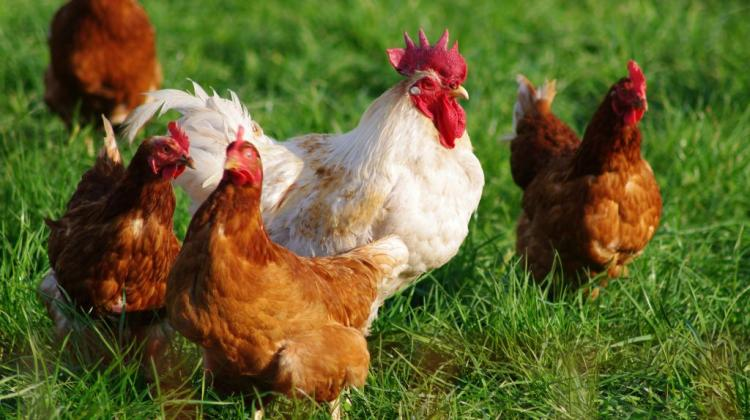 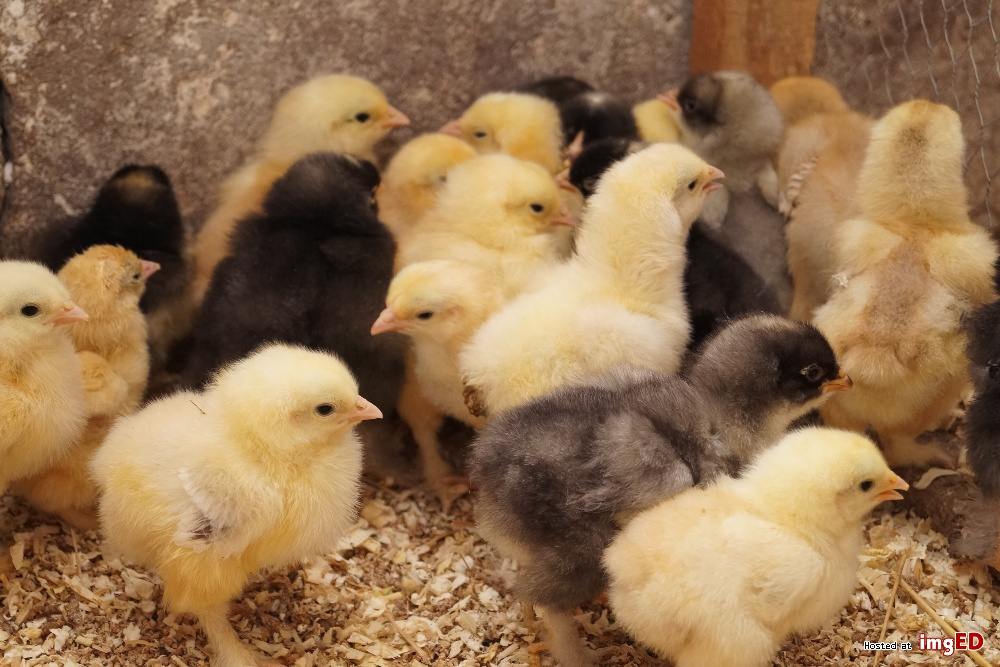 KACZKA I KACZĄTKO
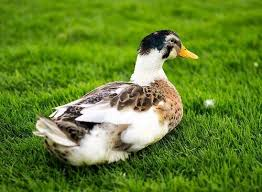 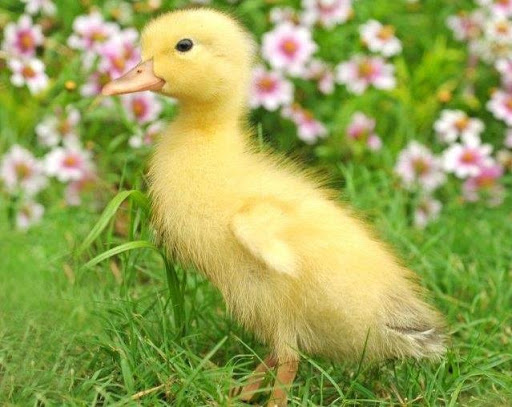 GĘŚ  I GĘSIĄTKO
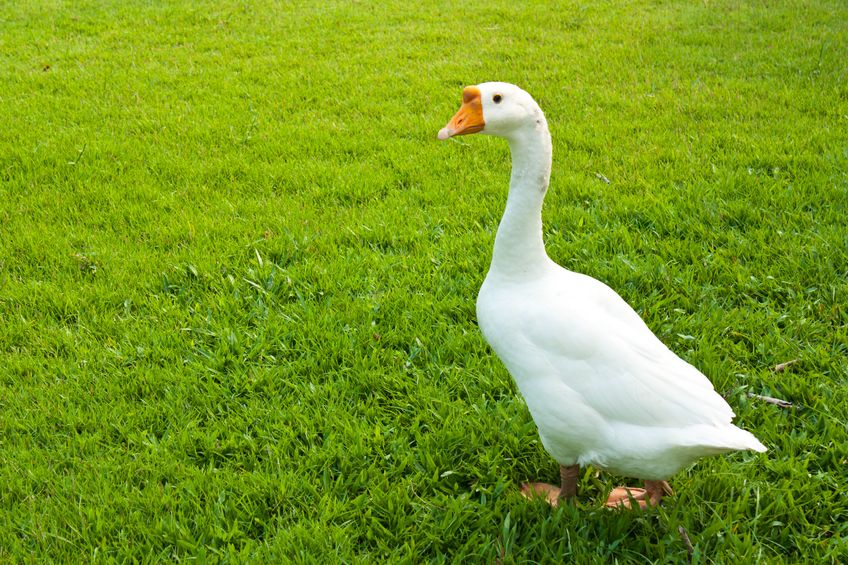 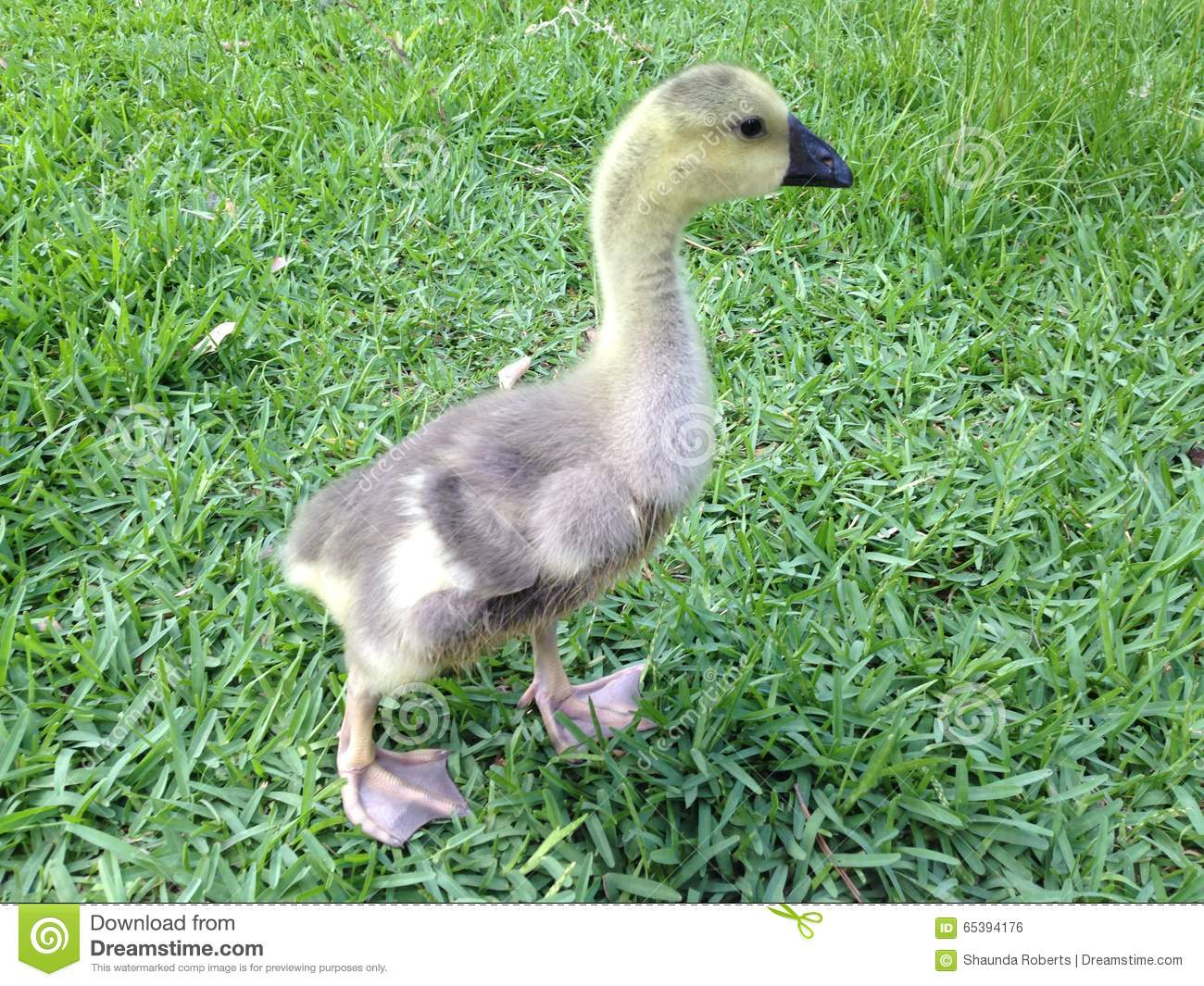 INDYK I INDYCZĄTKO
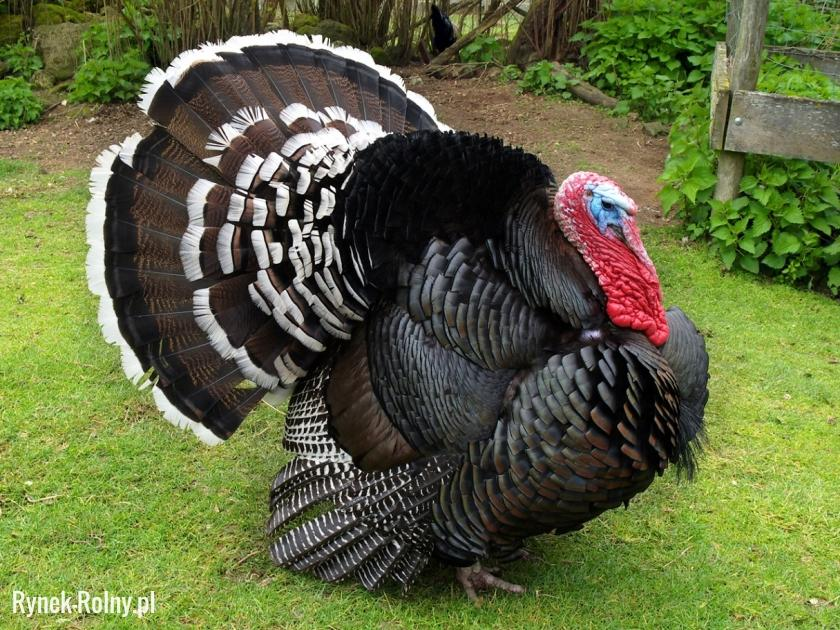 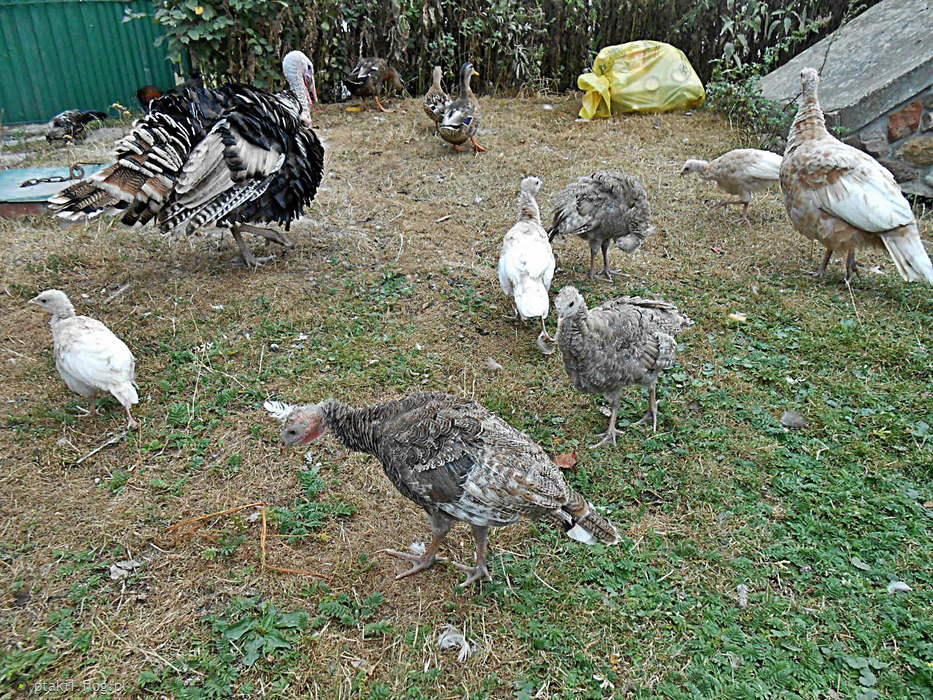 OWCA I JAGNIĄTKO
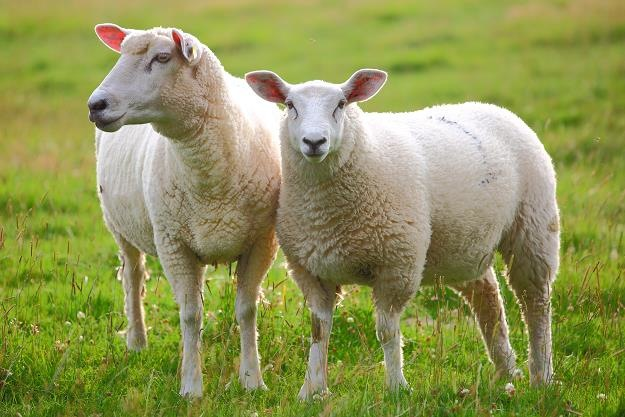 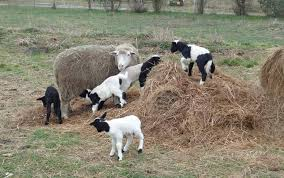 KRÓLIK I KRÓLICZĄTKO
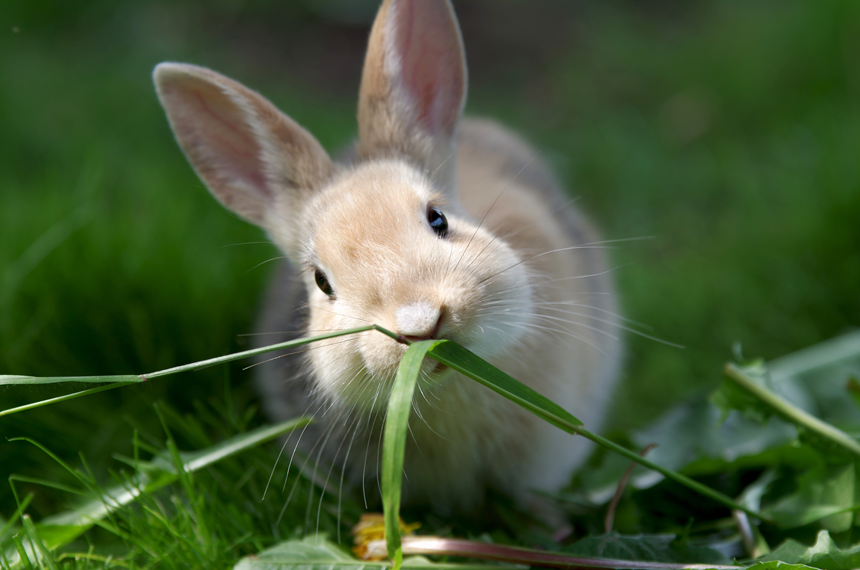 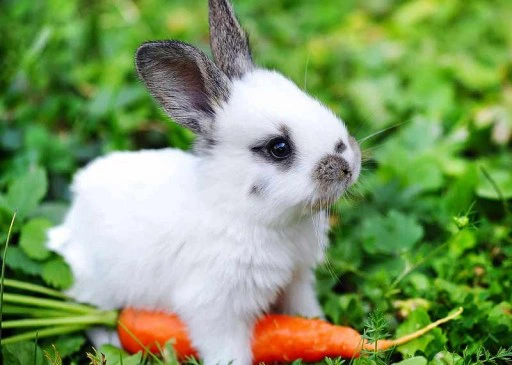 KOZA I KOŹLĄTKO
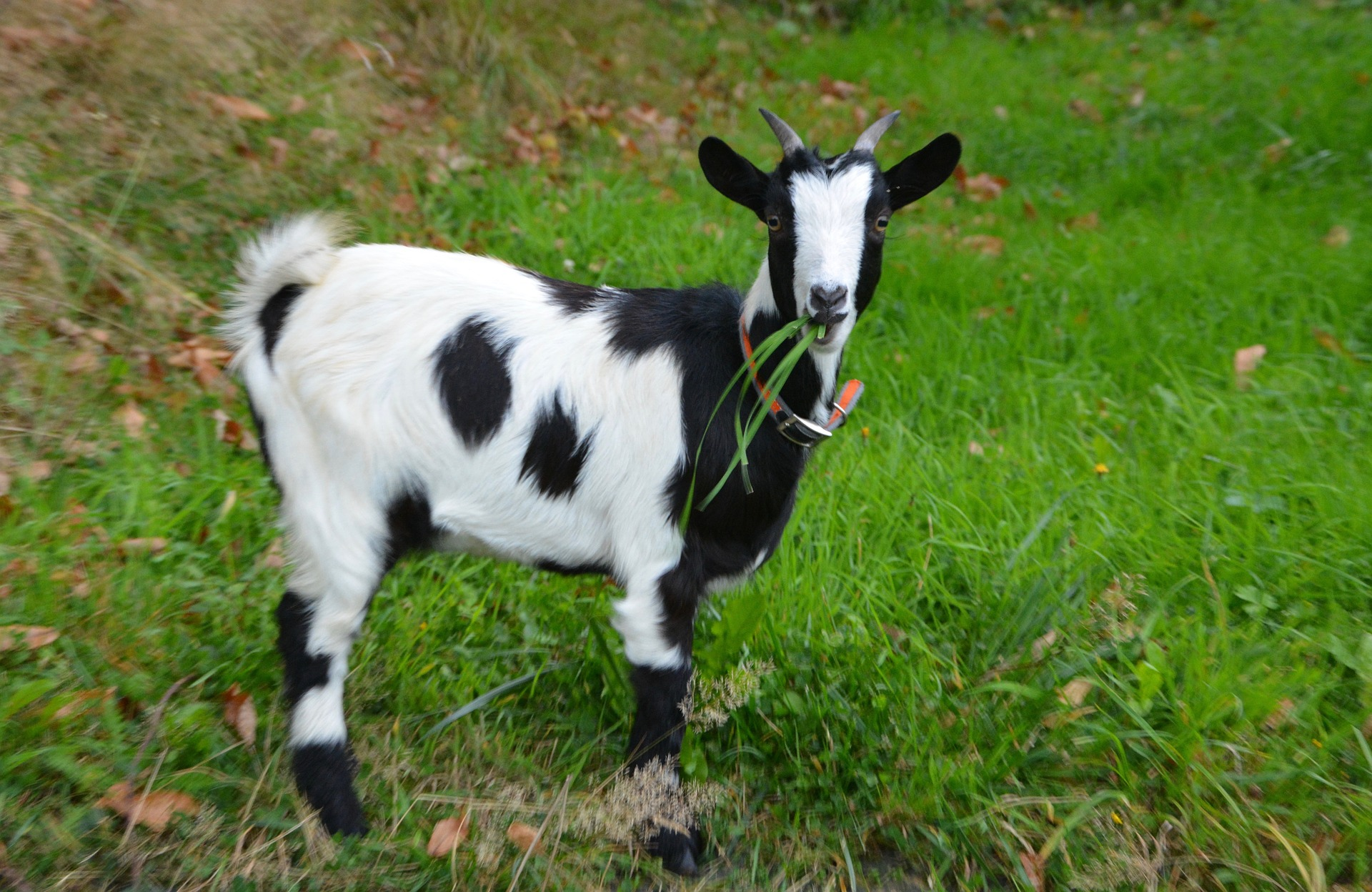 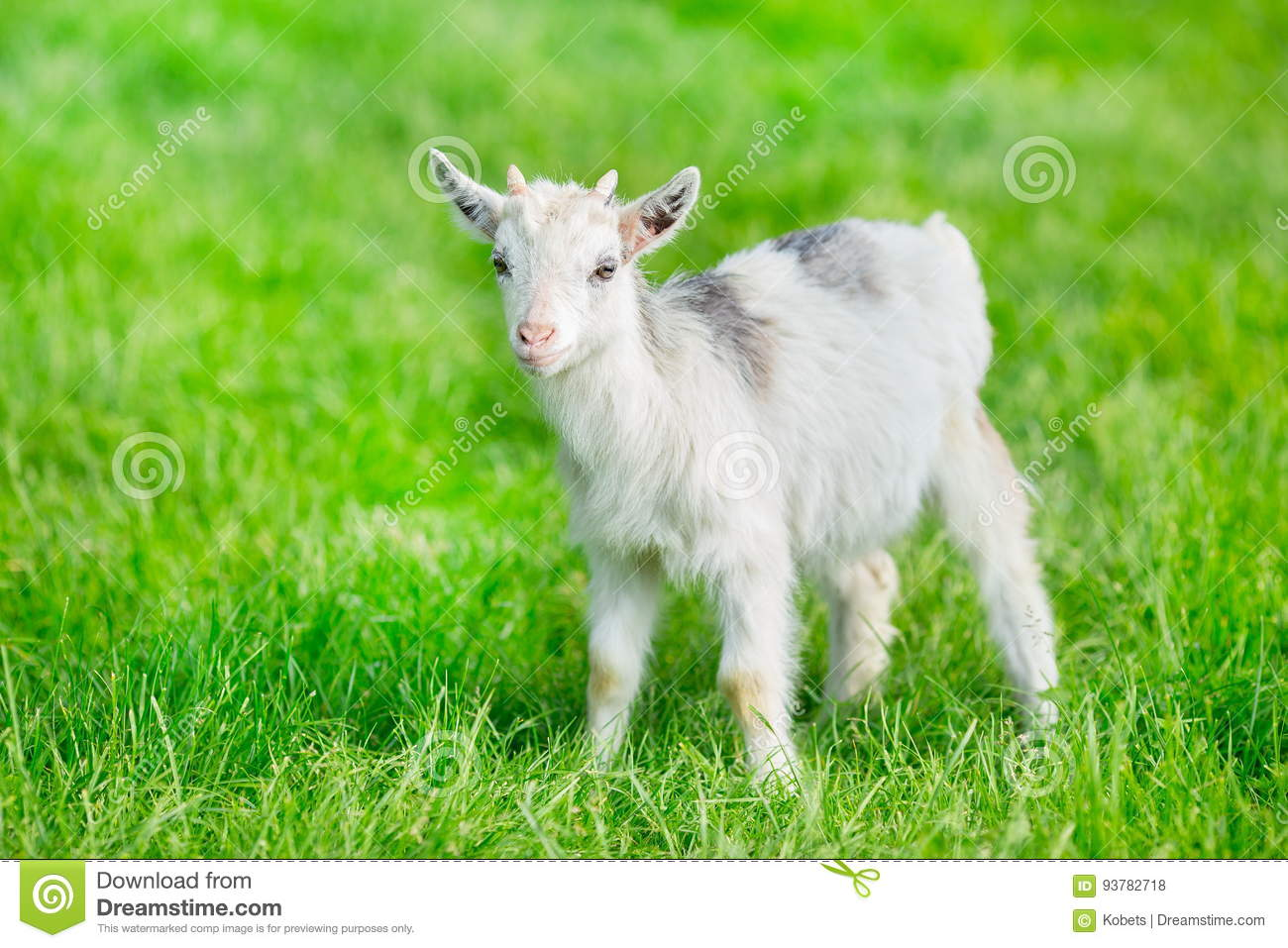 PIES I SZCZENIĄTKO
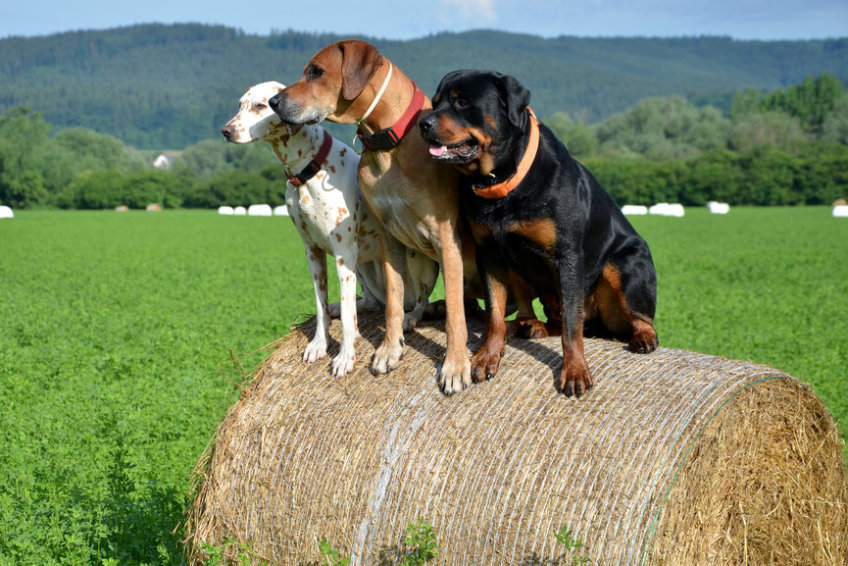 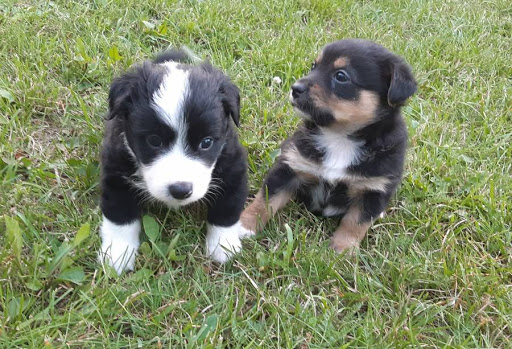 KOT I KOCIĄTKO
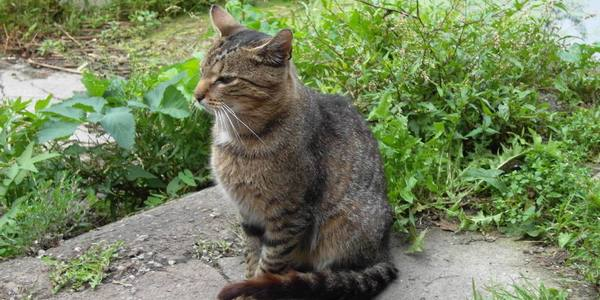 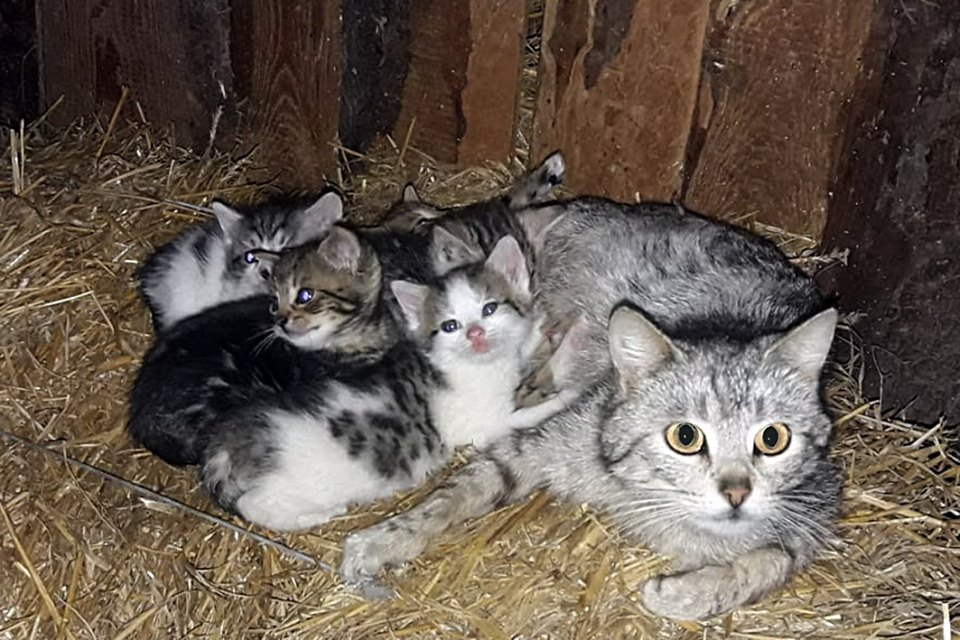 INNI MIESZKAŃCY WSI
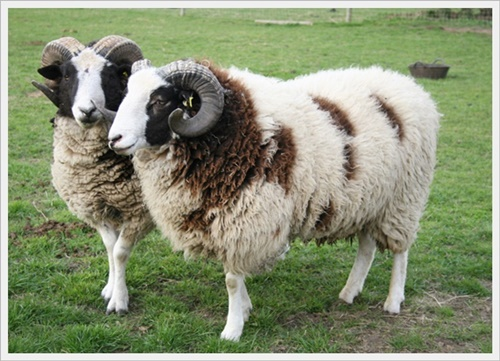 BARAN
INNI MIESZKAŃCY WSI
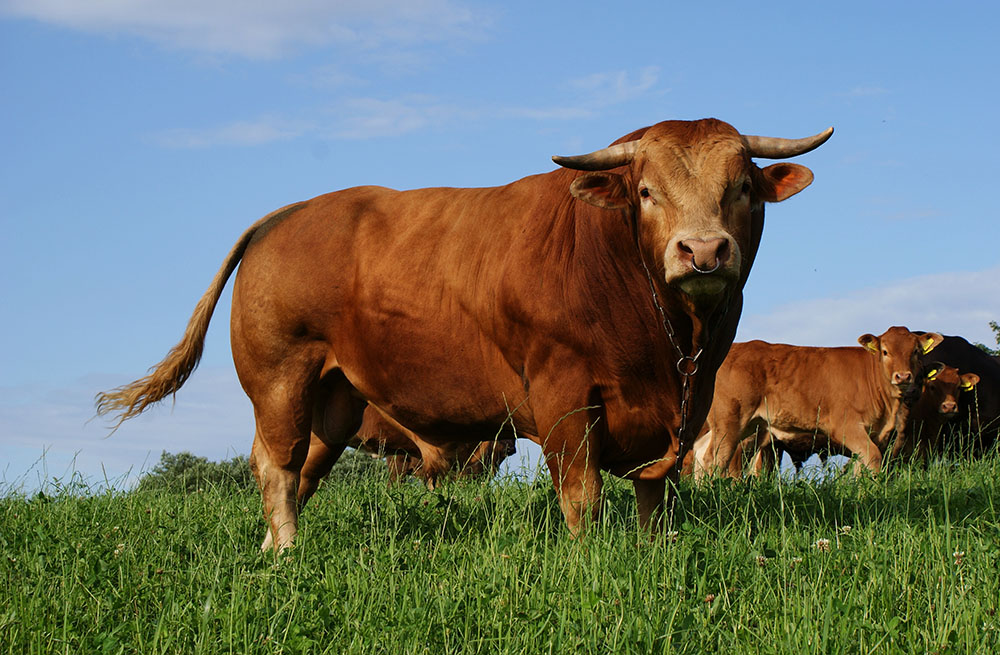 BYK
INNI MIESZKAŃCY WSI
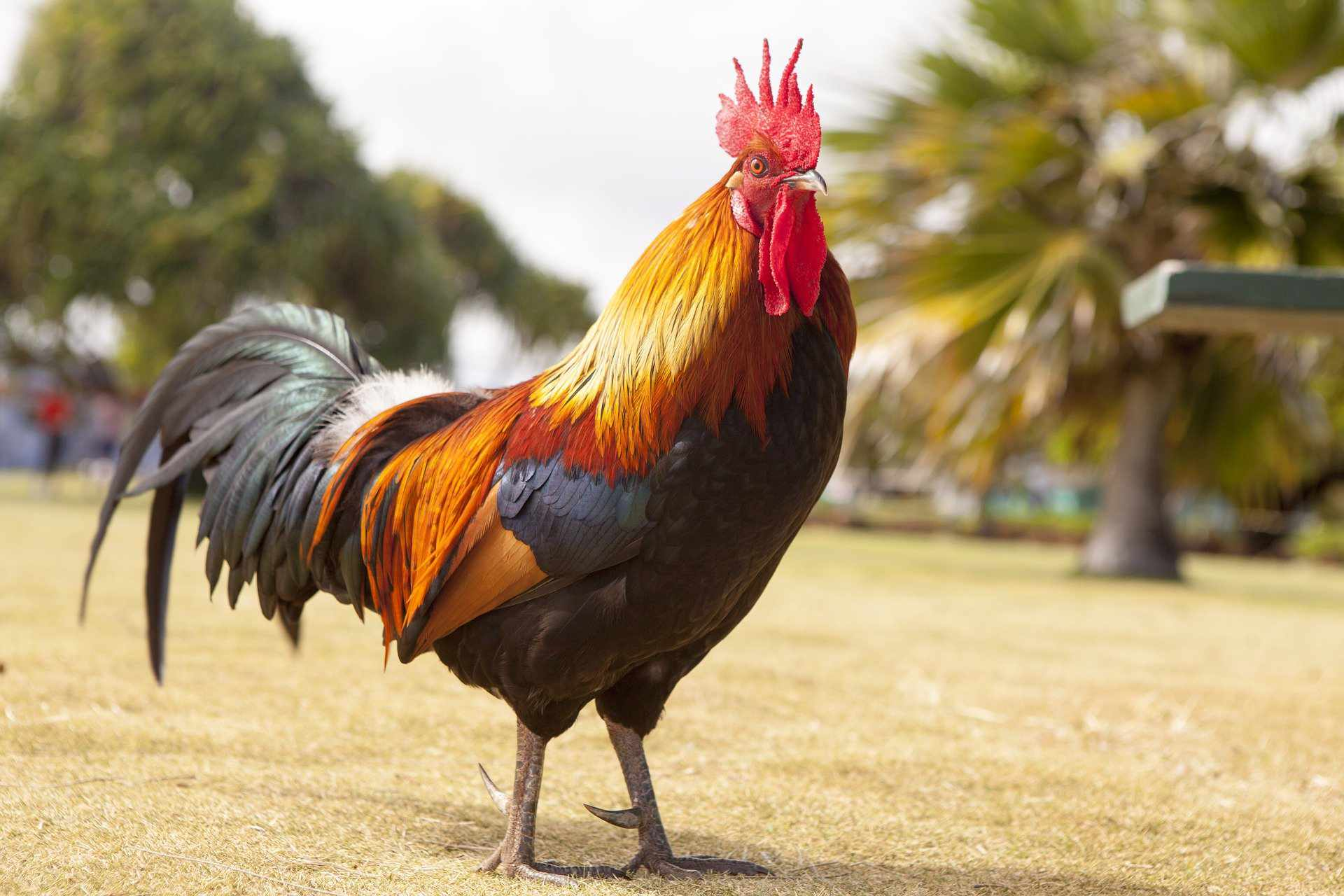 KOGUT
INNI MIESZKAŃCY WSI
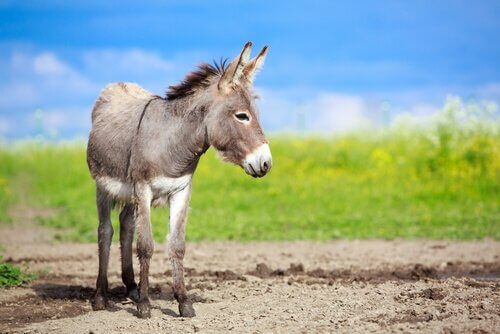 OSIOŁ
INNI MIESZKAŃCY WSI
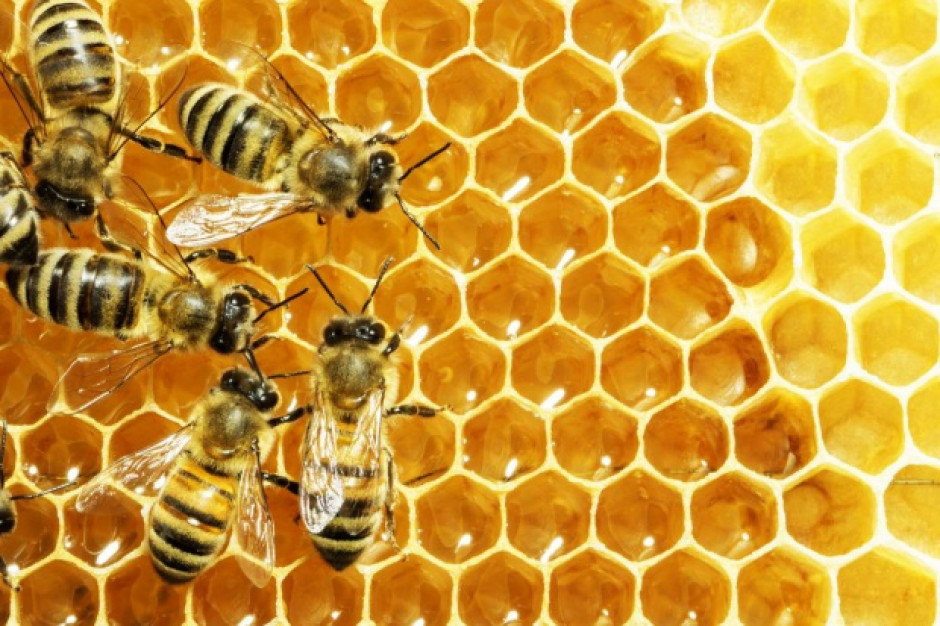 PSZCZOŁY
SKĄD SIĘ BIERZE…...
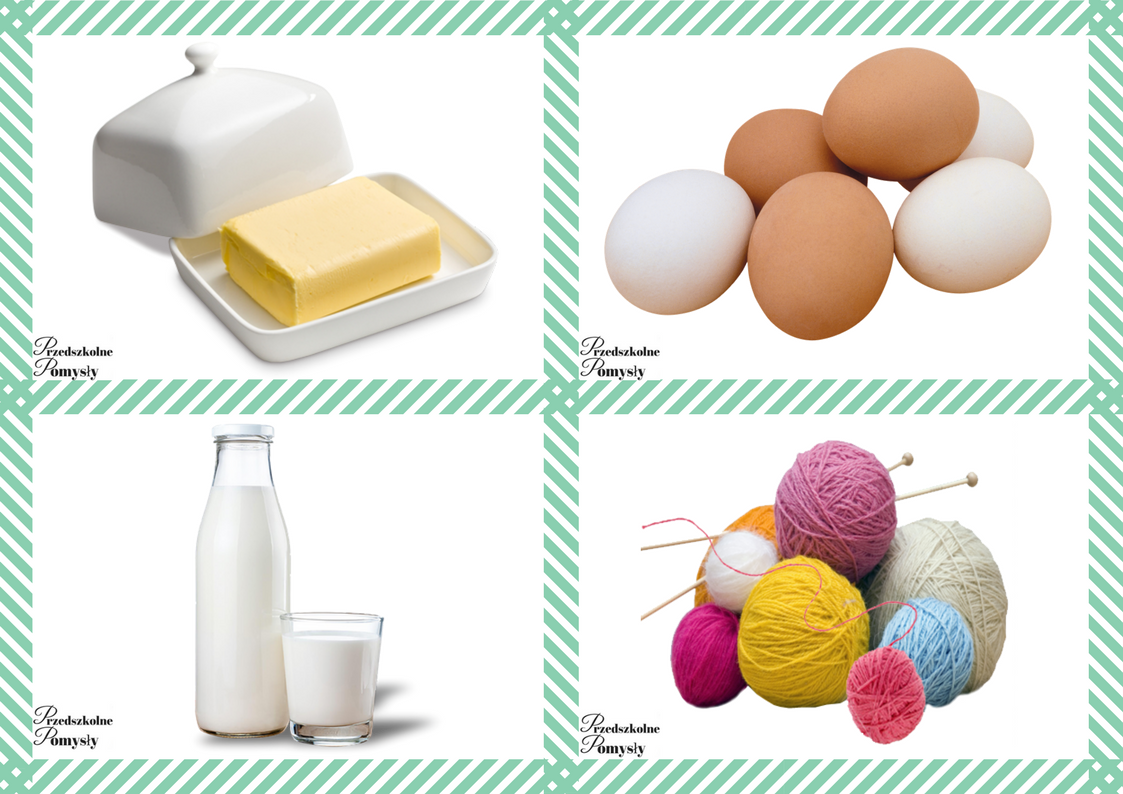 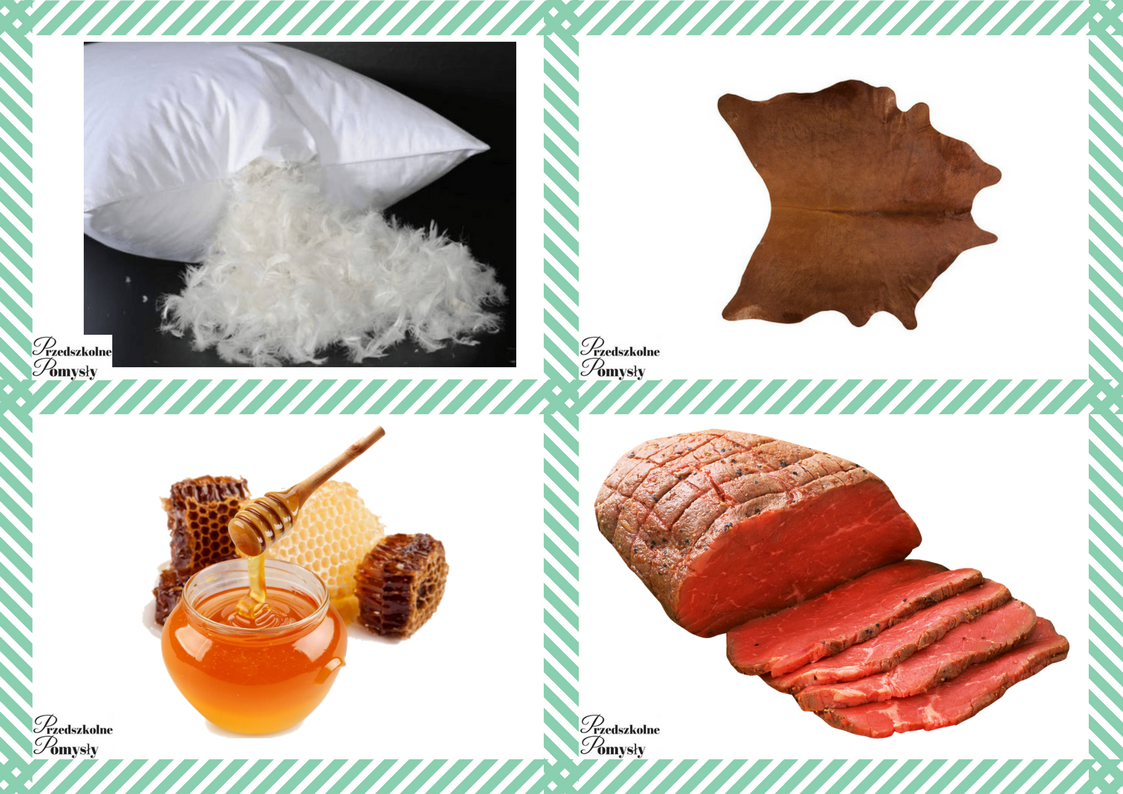 MLEKO I PRODUKTY MLECZNE
MLEKO DAJE KROWA, KOZA LUB OWCA
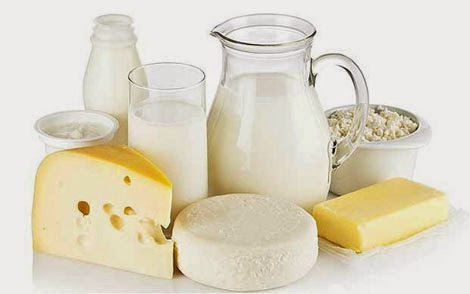 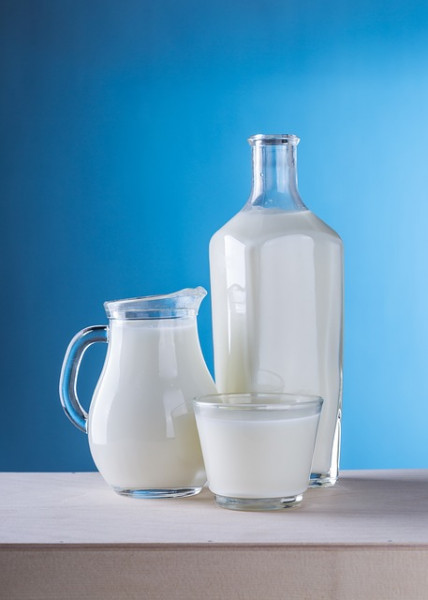 JAJKA
JAJKA MAMY OD KUR, KACZEK, GĘSI I INDYKÓW
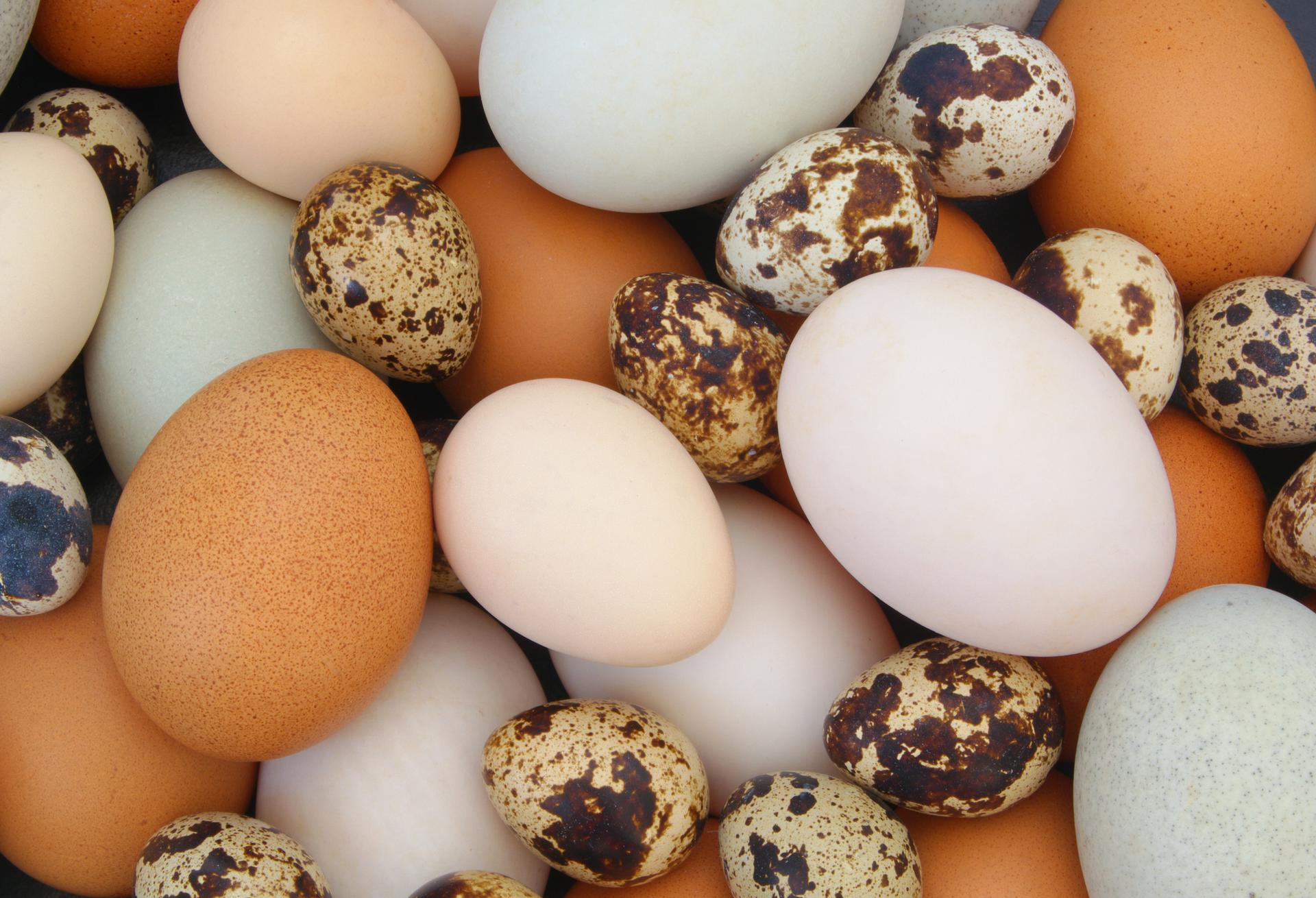 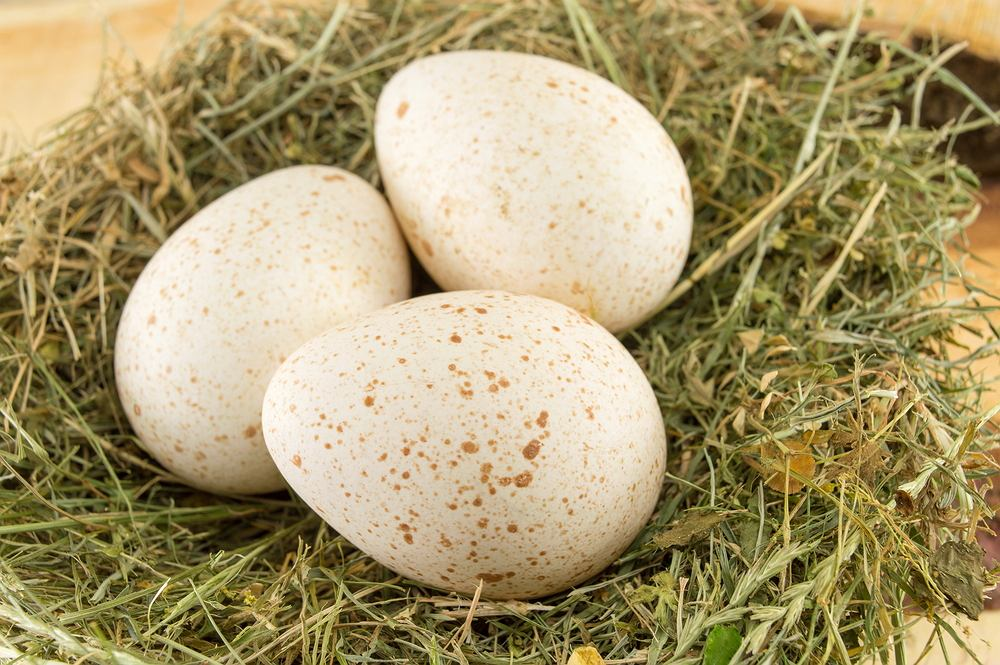 WEŁNA
WEŁNĘ MAMY DZIĘKI OWCOM I BARANOM
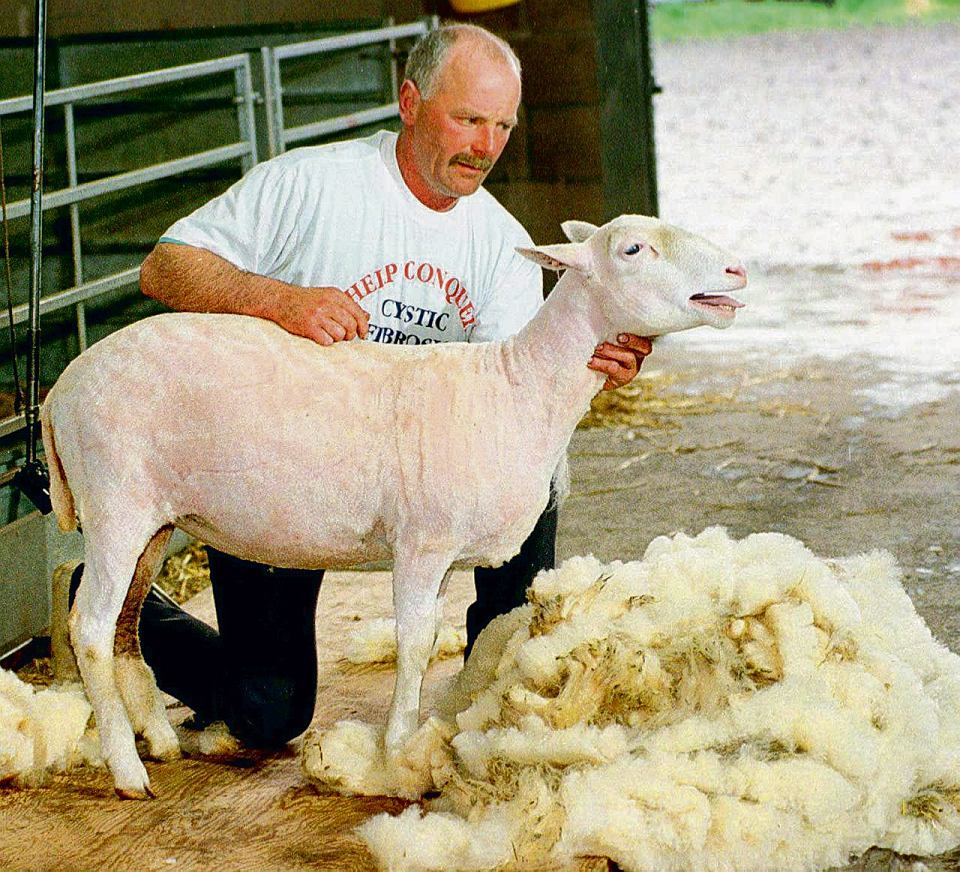 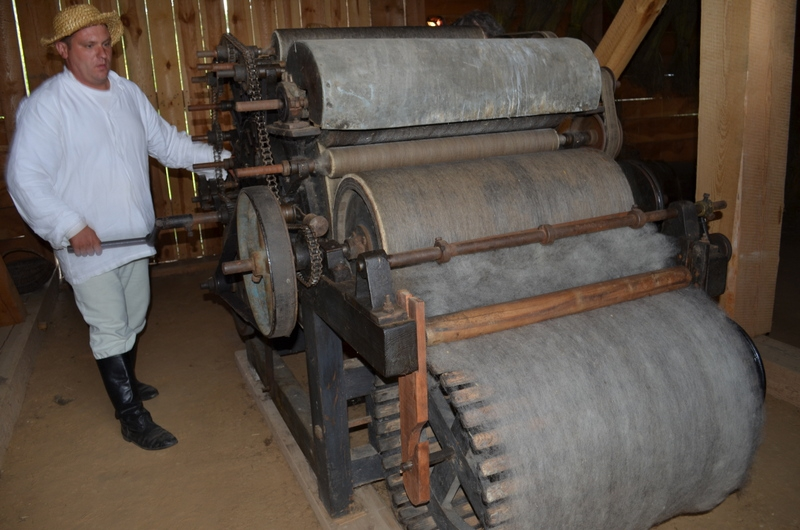 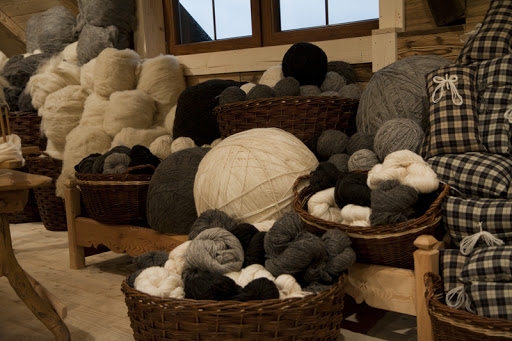 PIERZE
PIERZE MAMY DZIĘKI GĘSIOM, PIERZE WYKORZYSTUJEMY np W PODUSZKACH
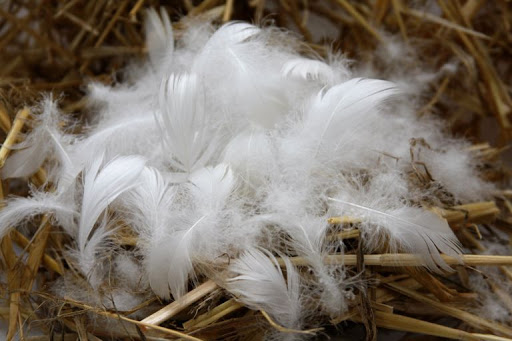 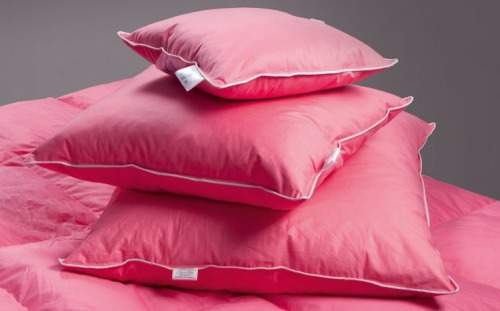 SKÓRY
SKÓRY MAMY DZIĘKI KROWOM, BYKOM, OWCOM, BARANOM, KONIOM, KOZOM I ŚWINIOM
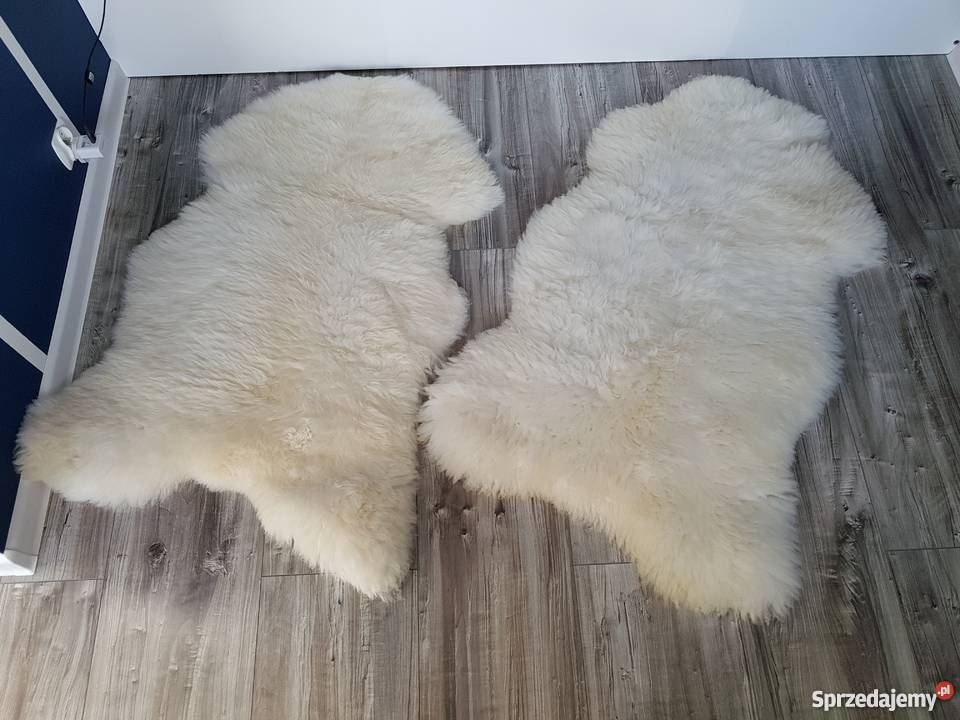 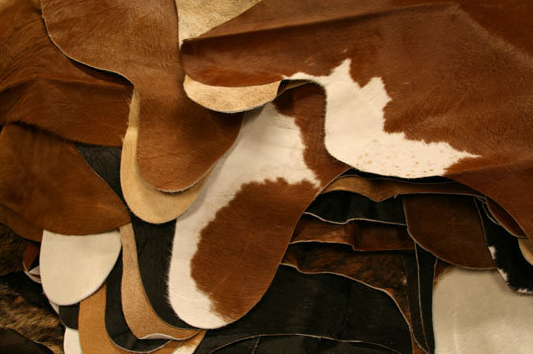 MIÓD I WOSK
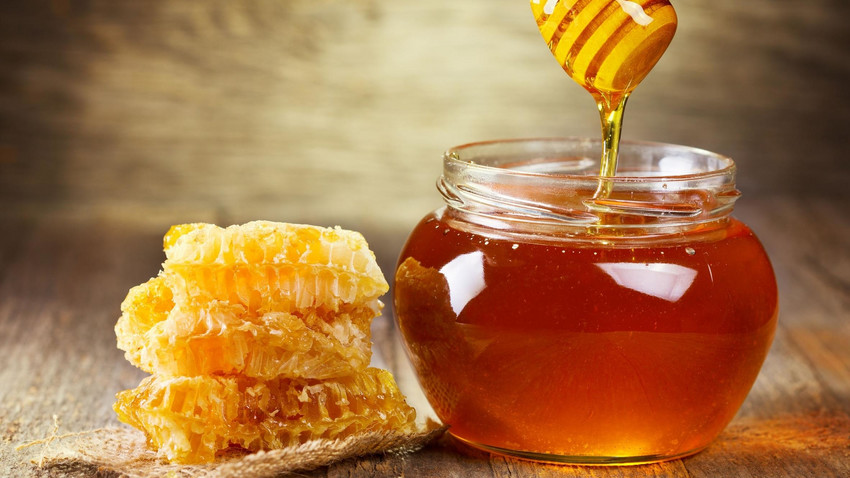 MIÓD I WOSK MAMY DZIĘKI
 PSZCZOŁOM
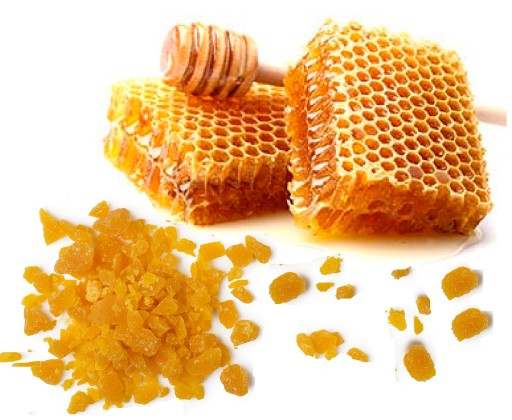 MIĘSO I PRZETWORY MIĘSNE
MIĘSO I PRODUKTY MIĘSNE MAMY DZIĘKI DROBIOWI I ZWIERZĘTOM HODOWLANYM
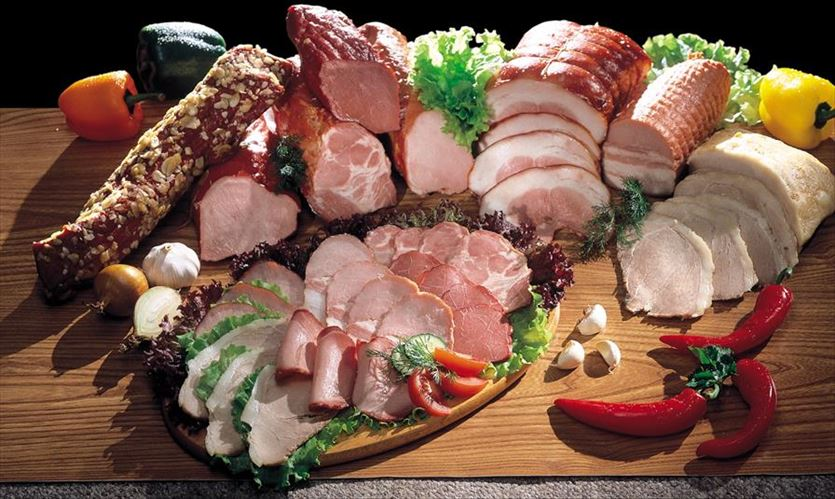 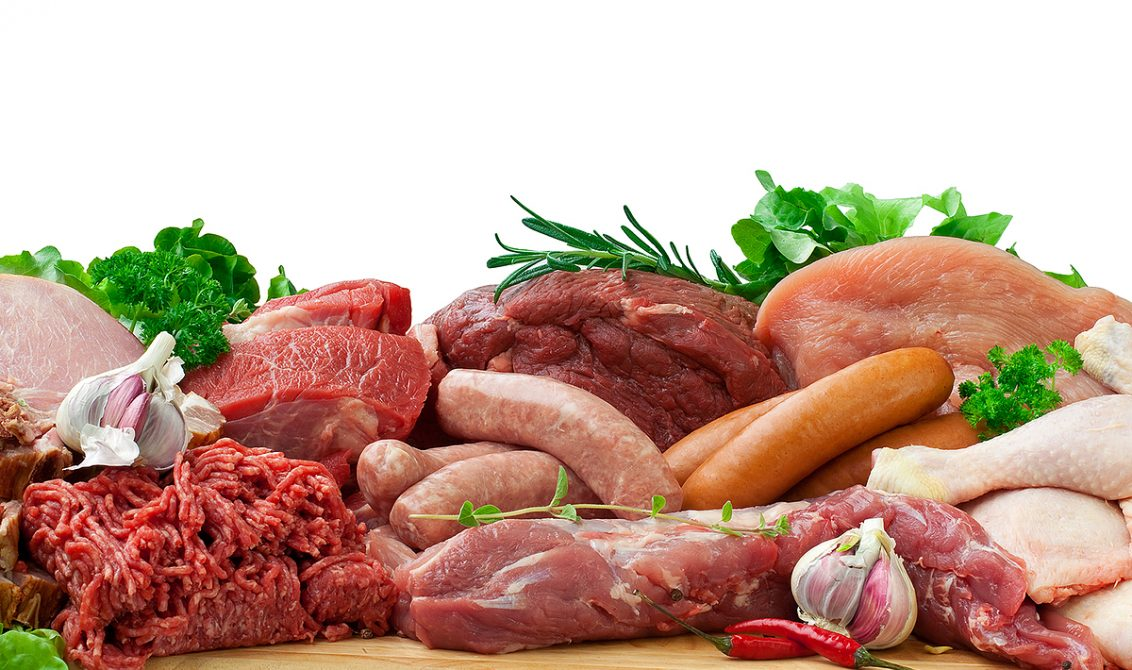 MIESZKAŃCY WSI
PREZENTACJA NA POTRZEBY NAUCZANIA ZDALNEGO ODDZIAŁ PRZEDSZKOLNY 3 4 LATKI
AUTOR DOROTA MYSIAK